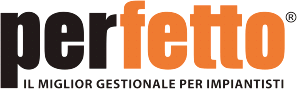 DATACHECKER
IL NUOVO STRUMENTO DI CONTROLLO DI PERFETTO
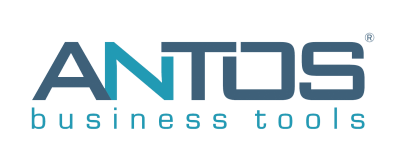 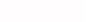 STRUMENTO DI CONTROLLO
ESIGENZA:
CONTROLLARE CORRETTEZZA
DATI DEI DOCUMENTI
FLUSSI LOGICI  DEI PROCESSI
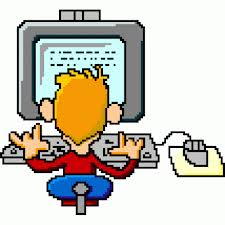 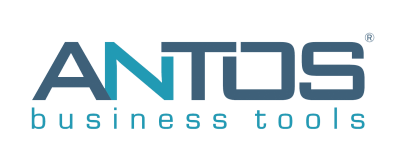 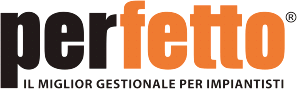 [Speaker Notes: L’esigenza che ha portato l’azienda a realizzare questo nuovo strumento è stata quella di poter «controllare, in modo semplice e veloce la correttezza sia dei dati inseriti dagli utenti nei documenti che dei flussi logici dei processi». Riuscire a scovare sia gli errori nati da una non corretta imputazione del dato da parte dell’operatore che i documenti mancanti nei flussi operativi .]
STRUMENTO DI CONTROLLO
OBIETTIVO :
FORNIRE STRUMENTO DI VERIFICA
CORRETTA COMPILAZIONE DEI DOCUMENTI
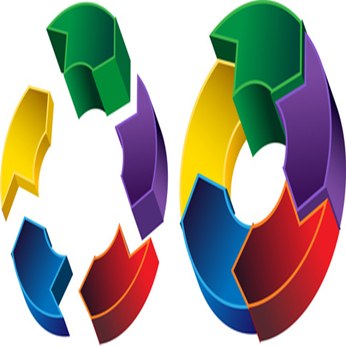 ESATTEZZA DEI FLUSSI OPERATIVI
REGOLE DI CONTROLLO DEI DATI
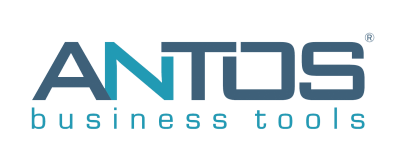 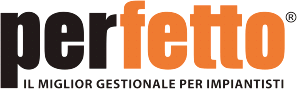 [Speaker Notes: Quindi l’obiettivo del DataChecker è quello di «Fornire uno strumento che, mediante la definizione di regole di controllo dei dati, consenta di verificare la corretta compilazione dei documenti e l’esattezza dei flussi operativi»]
SCELTE DI PROGETTO E VANTAGGI
VANTAGGI

CONOSCENZA DIFFUSA DEL LINGUAGGIO SQL E FACILITA’ CREAZIONE DELLE REGOLE

LIBERTA’  FORMULAZIONE INTERROGAZIONE
SCELTE

QUERY PER LA DEFINIZIONE DELLE REGOLE DI CONTROLLO



CREAZIONE DI UN COMPONENTE C#
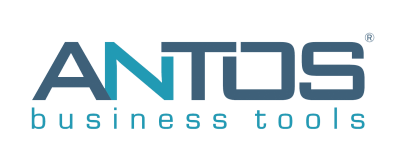 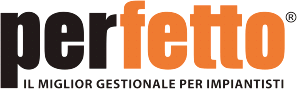 [Speaker Notes: Al fine di rendere lo strumento di facile utilizzo, in fase di progettazione, sono state fatte delle precise scelte come prima cosa si è deciso di utilizzare le query per la costruzione delle regole di controllo in quanto il linguaggio  sql ha una conoscenza diffusa soprattutto tra i consulenti, i predisposti a formulare i costrutti di controllo. Quindi facilità nella creazione delle regole di analisi dei dati.
La scelta di creare un componente C# come motore di esecuzione della query sql è nata dal voler dare all’utente massima libertà nella formulazione dell’interrogazione del database.]
SCELTE DI PROGETTO E VANTAGGI
VANTAGGI

STESSO AMBIENTE DI LAVORO
SEMPLICITA’ DEFINIZIONE PARAMETRI INTERROGAZIONE
APERTURA IMMEDIATA DEI DOCUMENTI INCRIMINATI
SCELTE

REALIZZAZIONE E UTILIZZO IN AMBIENTE TB
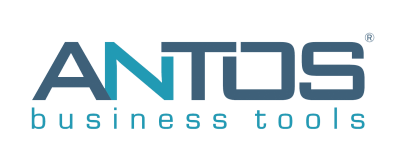 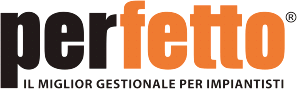 [Speaker Notes: La scelta di realizzare il modulo DataChecker in ambiente TaskBuilder è dovuta a volere rimanere nel medesimo ambiente di lavoro quotidiano, 
a volere far sì che chi deve realizzare le regole di controllo avesse a disposizione degli oggetti conosciuti, 
quindi rendere semplice la creazione di parametri da passare alla query. 
Inoltre si desiderava rendere semplice e veloce l’apertura dei documenti risultato dei controlli effettuati, 
al fine di poter verificare e correggere l’errore commesso nel documento.]
PREREQUISITO
CREDENZIALI DI ACCESSO AL DATABASE
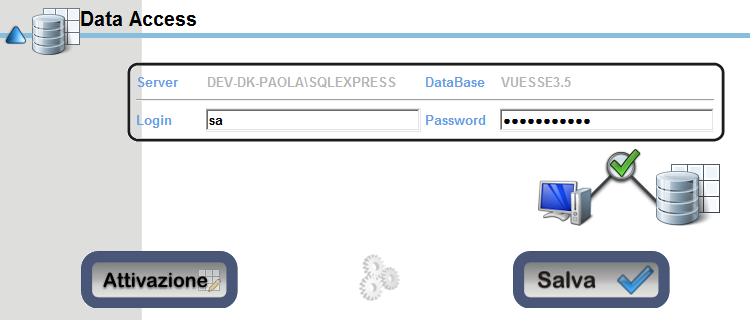 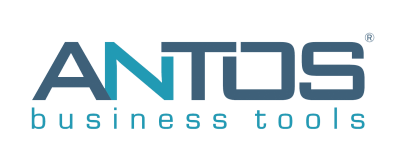 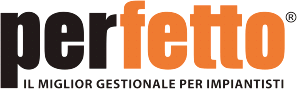 [Speaker Notes: La scelta di utilizzare un componente c# per eseguire le query fa sì che il modulo abbia come prerequisito l’inserimento, nella form di attivazione di Perfetto, delle credenziali di accesso al database.]
REGOLE DI CONTROLLO
OGGETTO BASILARE 
PRINCIPALI PROPRIETA’:
TIPO DI CONTROLLO
QUERY (LETTURA)
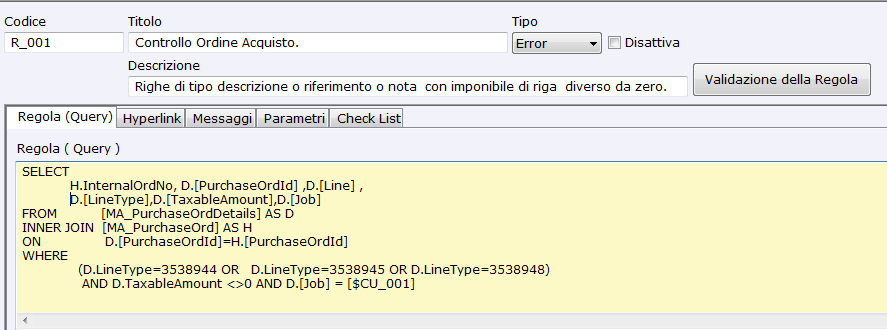 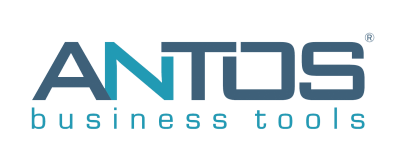 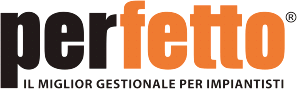 [Speaker Notes: Il cuore del modulo DataChecker è l’oggetto regola.]
REGOLE DI CONTROLLO
PRINCIPALI PROPRIETA’:
HYPERLINK
MESSAGGI 
PARAMETRI
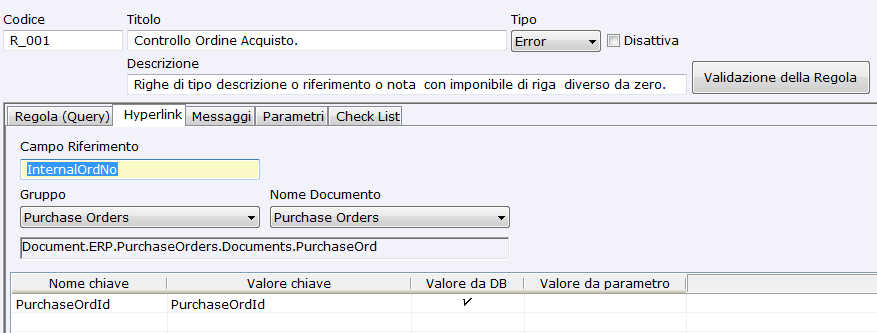 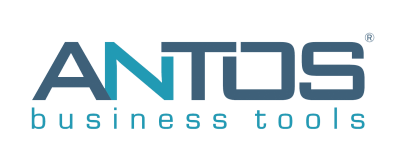 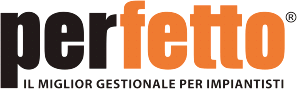 [Speaker Notes: L’hyperlink è l’oggetto che consente l’apertura del documento risultato del controllo effettuato. E’ possibile definire un messaggio breve e un messaggio esteso, tali messaggi descrivono il risultato del controllo.
I parametri sono i filtri di ingresso della regola, sono quei valori che dovrà fornire l’utente al lancio del controllo.]
PARAMETRI
PRINCIPALI PROPRIETA’:
ETICHETTA
TIPO 
FAMIGLIA ENUMERATIVI
HOTLINK
SINTASSI UTILIZZO 
	[$CODICE PARAMETRO]
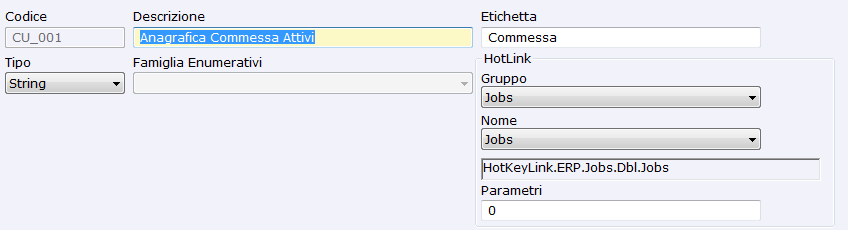 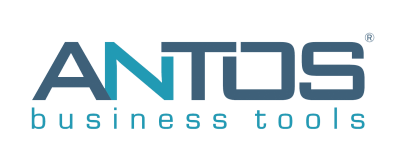 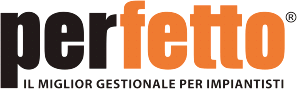 [Speaker Notes: Ora vediamo un po’ più in dettaglio com’è composto un parametro.]
CHECK LIST
INSIEME DI REGOLE OMOGENEE
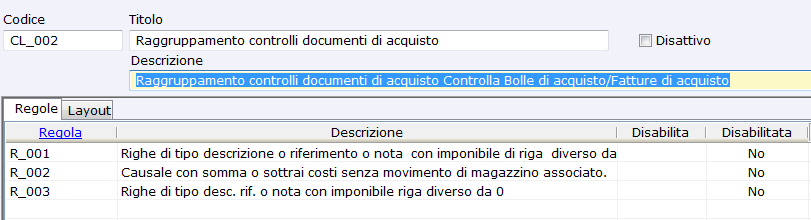 DISEGNO MASCHERA FILTRI
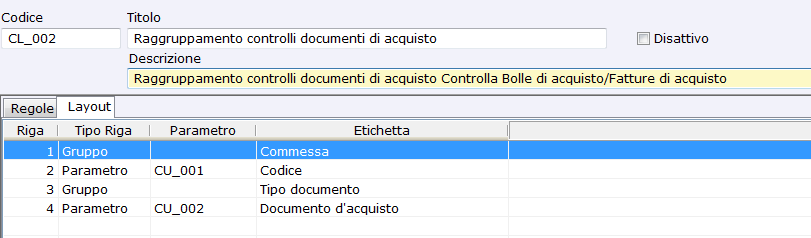 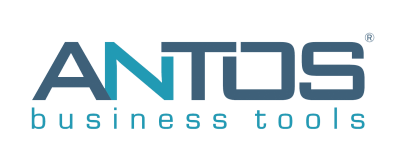 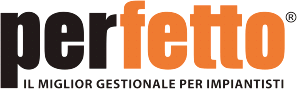 [Speaker Notes: Finora abbiamo sempre parlato di un singolo controllo. Ma lo scopo principale dello strumento DataCheker è quello di poter lanciare più controlli insieme. 
A tal fine nasce l’oggetto CheckList che altro non è che un insieme di regole omogenee. 
Dato che all’interno di una Check List si possono inserire regole che hanno gli stessi parametri e regole con parametri diversi è necessario disegnare la maschera di richiesta filtri specifica per raggruppamento, 
facilmente comprensibile a coloro che dovranno inserire il dato di filtro.]
CHECK BOARD
PANNELLO DI CONTROLLO CHECKLIST
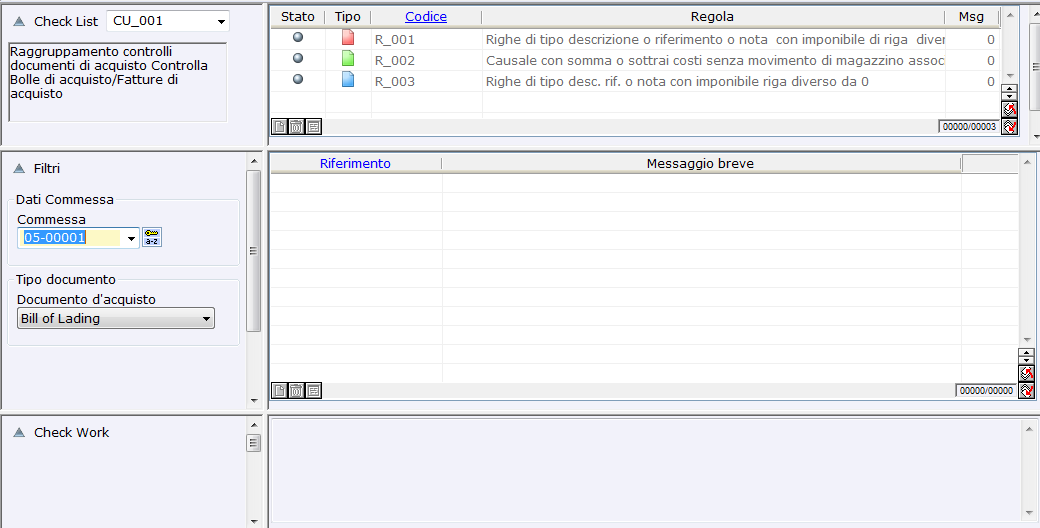 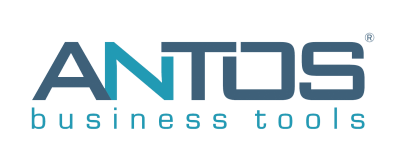 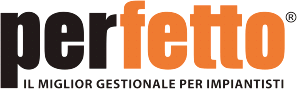 [Speaker Notes: Una volta impostata la check list l’utente può utilizzare il pannello di controllo della check list per impostare i filtri necessari ad eseguire i controlli e analizzare i risultati ottenuti.]
INSIEME DATI STANDARD
PROPRIETARI
PREFISSO AN_
IMPORTABILI
UTILIZZABILI
NON MODIFICABILI
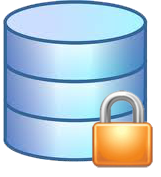 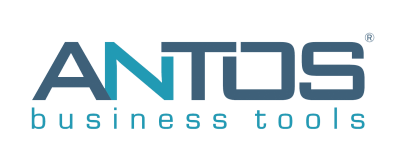 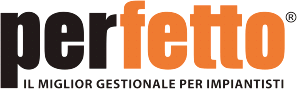 [Speaker Notes: Con lo strumento viene fornito un insieme di controlli di base, proprietari Antos, che possono essere utilizzati ma non modificati.
I dati standard hanno come prefisso AN_. Naturalmente non è possibile utilizzare tale prefisso per creare nuovi oggetti personalizzati.]
DATI  RISERVATI
ANAGRAFICA PREFISSI
UTILIZZO PREFISSO NEI CODICI PARAMETRI REGOLE CHECK LIST
PREFISSO NON MODIFICABILE
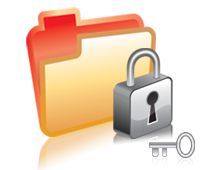 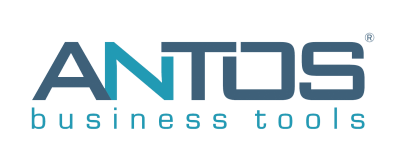 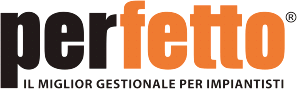 [Speaker Notes: E’ possibile definire un proprio  insieme di controlli riservato. Esiste un’anagrafica dei prefissi dove è possibile inserire un prefisso e specificare che può essere utilizzato. 
Si possono creare parametri, regole e check list utilizzando tale prefisso. 
In fine per far si che tali dati diventino riservati è necessario andare nell’anagrafica del prefisso e renderlo non modificabile.  
Per completare l’operazione è necessario impostare la security nell’anagrafica dei prefissi.]
ESPORTAZIONE  IMPORTAZIONE
PROCEDURE WIZARD
IMPORTAZIONE DATI STANDARD
ESPORTAZIONE E IMPORTAZIONE CHECK LIST PERSONALIZZATE
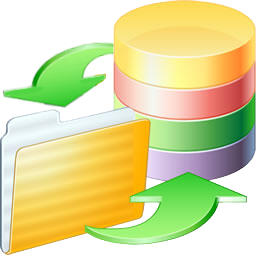 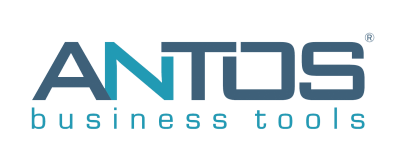 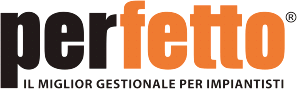 [Speaker Notes: Per effettuare le operazioni di esportazione e di importazione dei dati del DataChecker esistono delle procedure wizard che guidano l’utente passo passo.
E’ possibile esportare e importare sia l’insieme dei dati standard definito internamente che una o più check list personalizzate]
DEMO
DATACHECKER
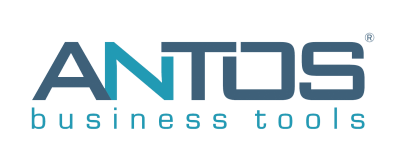 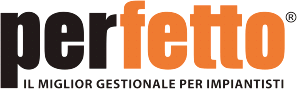